Unit-4, MBA-104
Dr. Bharti Shukla 
Assistant Professor 
Department of Management Studies
MMMUT, GKP
Marketing of Infrastructure Services and Utilities
Module 6
PROMOTION IN MARKETING
Promotion
How do we make customers aware about the  product
How do we communicate?
Problem of integrated marketing communications
What is the communication process
Marketing of Infrastructure Services and Utilities
Module 6
Marketing Communications
Direct  Marketing
Advertising
Sales  Promotion
Public  Relations
Personal  Selling
Marketing of Infrastructure Services and Utilities
Module 6
PROMOTION IN MARKETING
Communication process
Interactive process
Between company and its customers
Every aspect communicates
Product styling
Price
Packaging
Shape, colour
Sales personnel dress and manners
Channel partners behaviour
Office décor
Sales personnel business card
Stationery
Marketing of Infrastructure Services and Utilities
Module 6
PROMOTION IN MARKETING
Example
Customer wants to buy computers. What will  he do?
Talk to others
See ads on television
Read articles
Surf internet
Go to computer shop
See a live demonstration
Marketers need to understand which experiences  and impressions will have the most influence at  each stage of the buying process.
Marketing of Infrastructure Services and Utilities
Module 6
Steps in  Developing  Effective  Communication
Marketing of Infrastructure Services and Utilities
Module 6
PROMOTION IN MARKETING
1. Advertising
Any paid form of non personal presentation and promotion of  ideas, goods or services by an identified sponsor
Is done by
Commercial organizations
Government
Non-profit organizations
Direct messages to target public
Marketing of Infrastructure Services and Utilities
Module 6
PROMOTION IN MARKETING
Advertising can be used to
Long term image
	Image positioning
2. Trigger quick sales
Buy one, get one free
3. Geographically dispersed buyers
Lifebuoy customers  o Rural
Semi-urban
All over India
4. Brand preference
Surf comparing ordinary washing powder with  surf
8
Marketing of Infrastructure Services and Utilities
Module 6
PROMOTION IN MARKETING
Removing misconceptions
Present right picture
9
Marketing of Infrastructure Services and Utilities
Module 6
PROMOTION IN MARKETING
Who carries out advertising?
Advertising department within the marketing  department
Most of the work carried out by an outside  advertising agency
10
Marketing of Infrastructure Services and Utilities
Module 6
The Five Ms of Advertising
11
Marketing of Infrastructure Services and Utilities
Module 6
PROMOTION IN MARKETING
2. Sales promotion
Consists of a diverse collection of incentive  tools, mostly short term, designed to stimulate  quicker or greater purchase of particular  products or services by consumers or the trade.
12
PROMOTION IN MARKETING
Marketing of Infrastructure Services and Utilities
Module 6
Sales promotion
Whereas advertising offers a reason to buy, sales
promotion offers an incentive to buy.

Examples
Samples
Cash refund
Prices off
Prizes
Free trials
Cross – promotions
13
Marketing of Infrastructure Services and Utilities
Module 6
PROMOTION IN MARKETING
Types of sales promotion
Consumer promotion
-	Targeted on end consumers
Trade promotion
Targeted on intermediaries and channel partners
  Business promotion
Targeted on business / institutional consumers
14
Marketing of Infrastructure Services and Utilities
Module 6
PROMOTION IN MARKETING
Purposes of sales promotion
Introducing new Services product
Overcoming seasonal Fluctuation
Getting new accounts
Retrieving lost accounts
As a support and supplement to the advertising  effort
As a supplement and support to the salesmen’s  effort
Persuading marketing channel to buy more /  increase the size of the orders.
15
Marketing of Infrastructure Services and Utilities
Module 6
PROMOTION IN MARKETING
3. Public relations (PR)
Involves a variety of programs designed to  promote or protect a company’s image or its  individual services product
16
Function of PR
Press relations
Presenting news and information about  the organization in most positive light
Service Product publicity
Sponsoring efforts to publicize specific  services products
Corporate communication
Promoting understanding of the  organization through internal and external  communications
Lobbying
Dealing with legislators and government officials  to promote or defeat legislation and regulation
Counselling
Advising management about public issues and  company positions and image. This includes in  the event of a product mishap.
Marketing of Infrastructure Services and Utilities
Module 6
PROMOTION IN MARKETING
4. Personal selling
Face – to –face interaction with one or more  prospective purchasers for the purpose of  making presentations, answering questions and  procuring orders
18
Marketing of Infrastructure Services and Utilities
Module 6
PROMOTION IN MARKETING
Personal selling
Is the most effective tool at later stages of the  buying process.
Particularly in building up  o Buyer preference
Conviction
Action
19
Marketing of Infrastructure Services and Utilities
Module 6
PROMOTION IN MARKETING
Personal selling
Three distinctive qualities
Personal confrontation
Immediate and interactive relationship between two  or more persons
Cultivation
Encourages personal relationship
Informal
Response
Buyer under obligation
Listen to sales talk
20
Marketing of Infrastructure Services and Utilities
Module 6
PROMOTION IN MARKETING
5. Direct marketing
-	Is an interactive marketing system that uses or  one or more advertising media to effect a  measurable response and/or transaction at any  location
21
Marketing of Infrastructure Services and Utilities
Module 6
PROMOTION IN MARKETING
Direct marketing – characteristics
Non public
Message is addressed to a specific person
Customized
Message can be prepared to appeal to the addressed  individual
Up-to-date
A message can be prepared very quickly
Interactive
The message can be changed depending on the
person’s response.
22
Marketing of Infrastructure Services and Utilities
Module 6
PROMOTION IN MARKETING
Major channels for direct marketing
Face – to – face selling
Direct mail
Catalogue marketing
Telemarketing
On-line marketing
23
Guide line for improving Promotion of Service
Use Clear , Unambiguous Message
Emphasise the benefits of services
Only Promise what can be delivered
Advertise to employee
Obtain and Maintain customer cooperation in the service Production Process
 Build on word of mouth communication
Provide tangible clues
Develop continuity in advertising
Remove post purchase anxiety
Brand Building
Proper training of customers
Green Marketing
Green marketing is the marketing of products that are presumed to be environmentally safe. It incorporates a broad range of activities, including product modification, changes to the production process, sustainable packaging, as well as modifying advertising. Yet defining green marketing is not a simple task where several meanings intersect and contradict each other; an example of this will be the existence of varying social, environmental and retail definitions attached to this term. Other similar terms used are environmental marketing and ecological marketing.
Green Marketing Methods/ Strategies
Using eco-friendly paper and inks for print marketing materials
Skipping the printed materials altogether and option for electronic marketing
Having a recycling program and responsible waste disposal practices 
Using eco-friendly product packaging
Using efficient packing and shipping methods
Using eco-friendly power sources
Taking steps to offset environmental impact
“Greenwashing”
Some marketers try to capitalize on the growing number of green consumers by simply taking a green marketing approach to products that might not otherwise be considered green. 
They try to position their products as a better choice for the environment when they’re really not. An example of this is when a company uses the color green in their packaging, or the word green somewhere in their messaging, when there isn’t anything particularly eco-friendly about their product, nor it’s not more eco-friendly than competing products. 
Greenwashing is not only misleading, but it can also be damaging to a company’s reputation.
Niche Marketing
Niche marketing is a targeted marketing plan that centers on a specific portion of the market that possesses a higher potential in connecting with a given product or service offered. This allows a brand to zero in on strategically selected channels and media platforms that can help the company reach its respected audience at a better rate. Here, marketers tailor their marketing strategies according to a predicted response.
Few Sectors for Niche Marketing
Computers
Music
Fashion
Engineering firms
Travel and Tourism
Health and Fitness
Common Niche Marketing Strategies
Word-of-Mouth Campaigns
(This subtle approach to marketing focuses more on the conversations made among consumers. Unlike most advertising materials, brand exposure in this type of campaign is relatively low key)
Targeted Collateral Campaigns
(For this type of marketing strategy, consistent brand exposure is highly prioritized. For example, radio stations often play a niche genre of music to cater to a specific group of listeners)
Trusted-Messenger/Endorsement Campaigns
(In an attempt to reach optimum market impact, many businesses utilize various celebrity marketing strategies to appeal to consumers. These endorsements often generate a lot of attention due to the collaborations made with these personalities and influencers.)
Guerilla marketing
Guerilla marketing is a set of marketing actions employed to launch a marketing campaign at a fraction of the price it would typically cost.
The impact should be, of course, more significant regardless of the low budget invested in it.
In other words, guerrilla marketing acts as a magnifying glass for the impact of a marketing campaign.
Street MarketingStreet marketing is the more recently coined term for the outdoor guerrilla marketing type.
Ambient Marketing
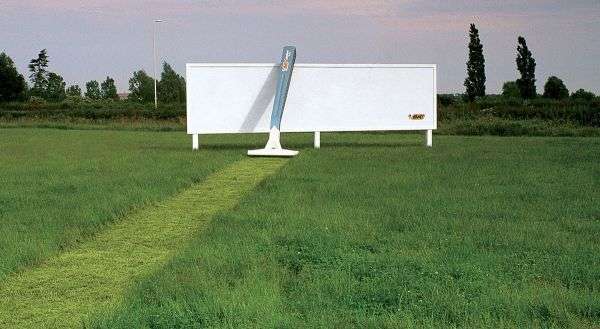 With this creative marketing campaign, BIC makes a HUGE statement:

“Our razors are sharp enough to mow your lawn!”
This type refers to marketing practices that help promote a product by interfering with the flow of things.
A common practice is when brands place ads at unconventional places to increase brand awareness creatively.
Ambush Marketing
Event ambush marketing is when marketers take advantage of the audience of an event and use it to promote their product or service.
Here’s all-time favorite guerrilla marketing example from Rona:
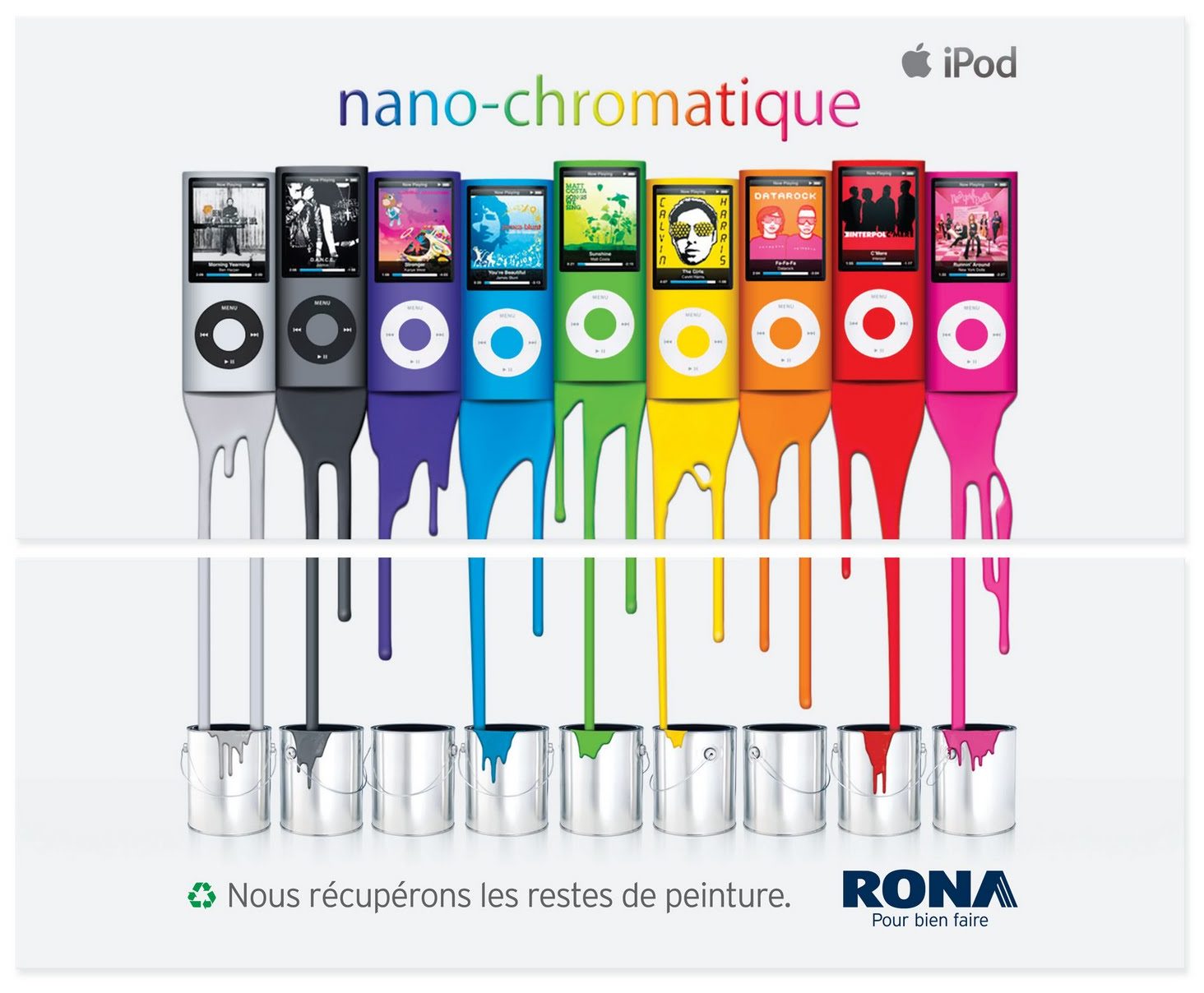 Guerrilla Projections
This form of marketing involves mastering the installation of hidden projectors onto high-rise buildings at high-traffic streets to generate buzz.
For retail stores, this practice will generate additional foot traffic and increase brand awareness.
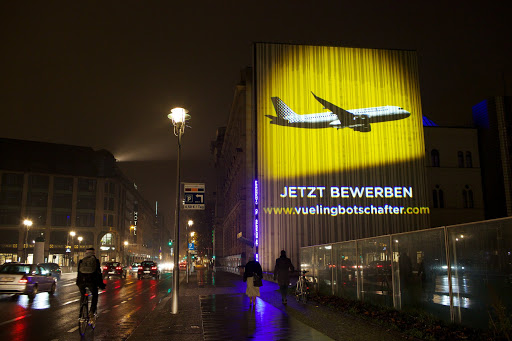 Vueling, for instance, uses this simple guerrilla advertising campaign to intrigue passers-by.
Experiential Marketing
This incredible guerrilla marketing idea is also known as participation marketing or live marketing.
Experiential marketing entails the creation of immersive, pop-up experiences that invite users to “talk, live, breathe” the brand.
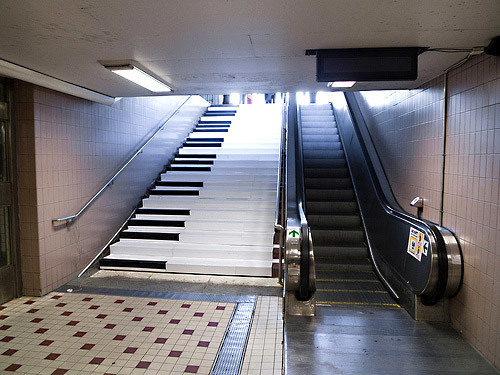 For Volkswagen, a major automobile company, its unforgettable interactive piano campaign was a major hit.